Traffic Light Exchange (TLEX) platform
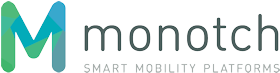 Secure
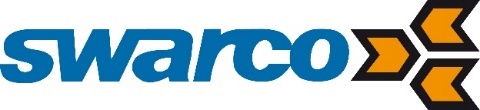 Ready to use
Always available
TLEX (Traffic Light Exchange) Platform
Connect Traffic Light Controllers to  information brokers, automotive industry, governments and ultimately road users
TLC vendor independent
Based on European ETSI standards
Operational in the Netherlands since April 2016
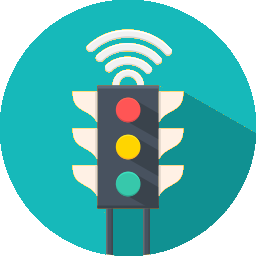 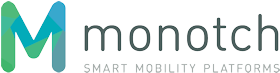 Secure
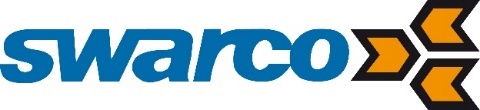 Ready to use
Always available
Supported use cases
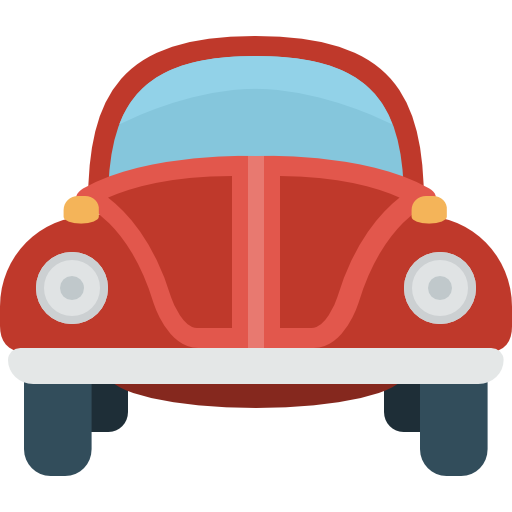 Time to Green / recommended speed realtime available for road users
Priority requests for designated traffic
iTLC’s can realtime optimize their planning based on incoming traffic
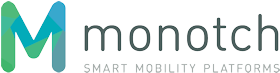 Secure
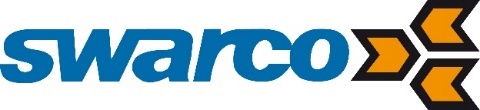 Ready to use
Always available
Ecosystem
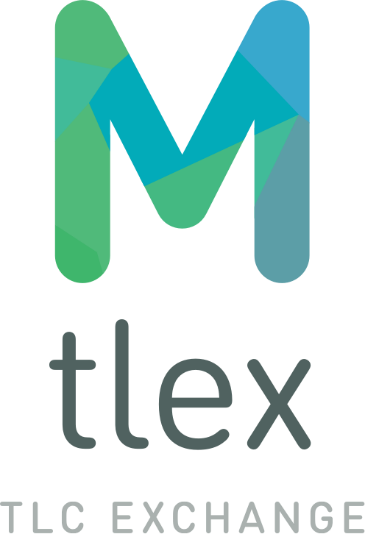 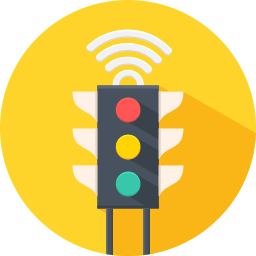 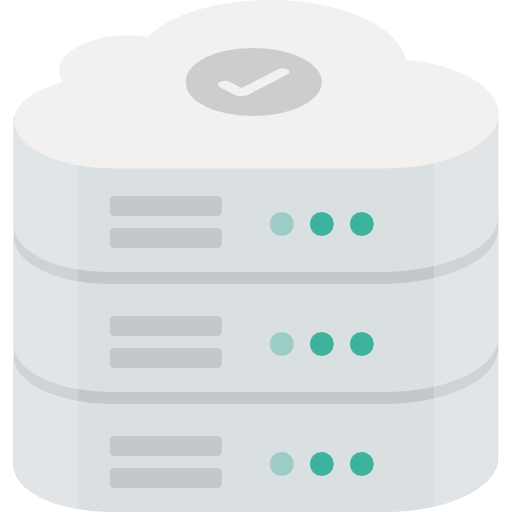 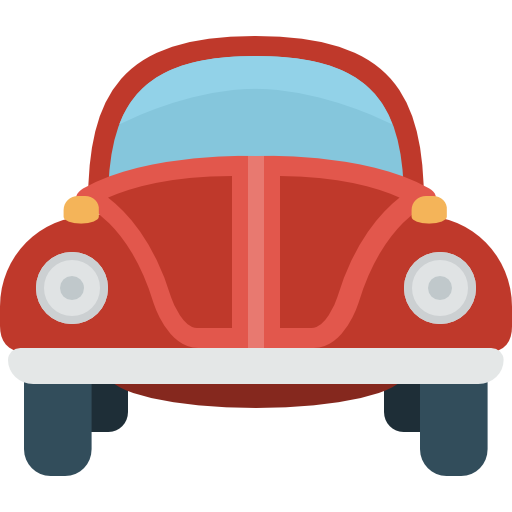 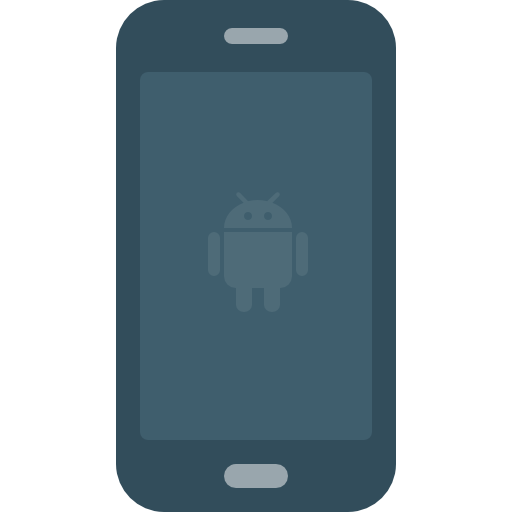 Smart Traffic Light
Controllers able to 
send and receive data
(C1)
Central platform
HUB to connect
all TLC’s and manage 
data exchange
Information brokers
for geofencing and 
data enrichment
(C2)
End users 
solutions
(C3)
Road users
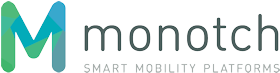 Secure
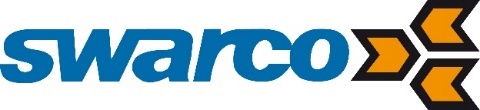 Ready to use
Always available
Ecosystem in action
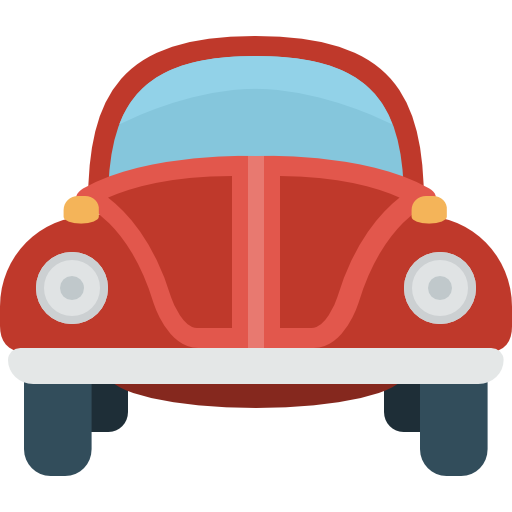 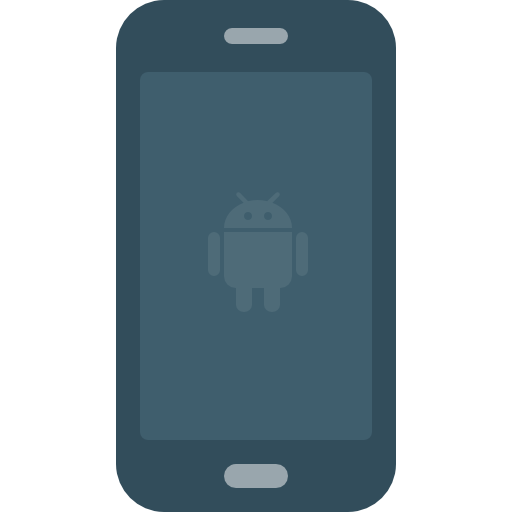 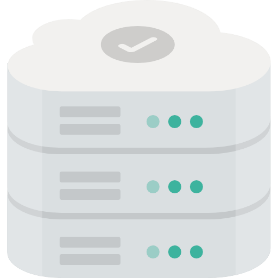 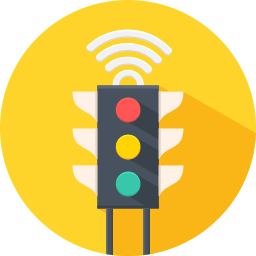 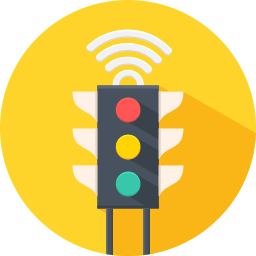 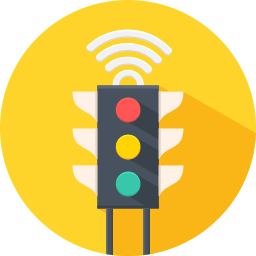 Road users  sending and receiving data
with their preferred 
solutions
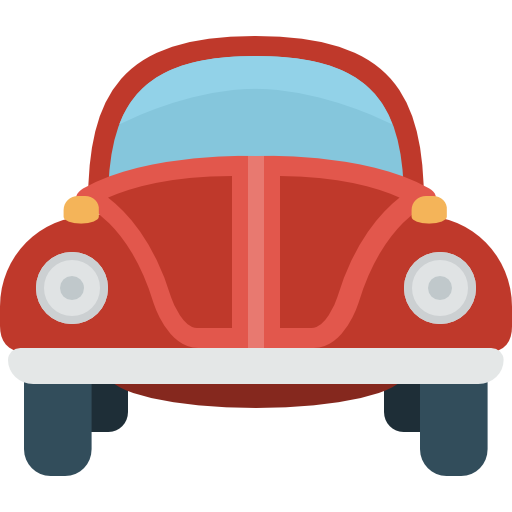 TLEX sending and receiving 
aggregrated status 
data with brokers
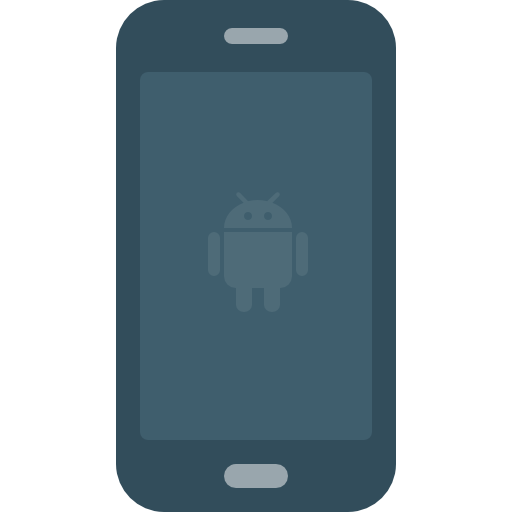 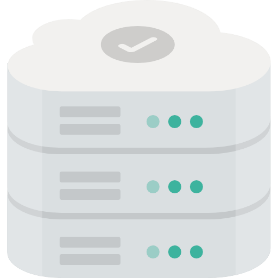 Solutions work
with their preferred 
brokers
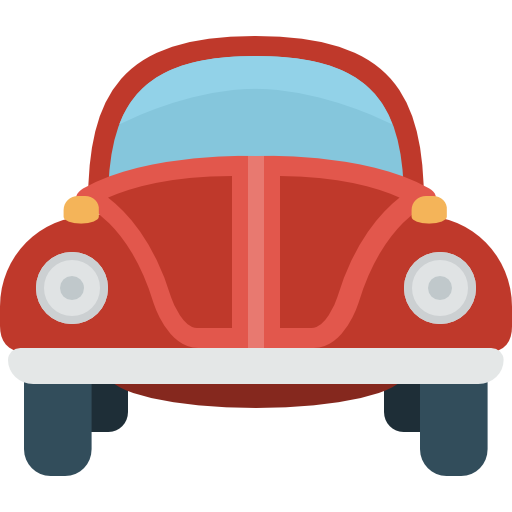 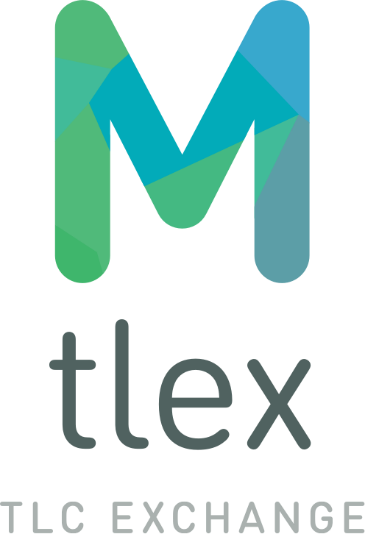 iTLC’s sending
and receiving
realtime status 
data
with TLEX
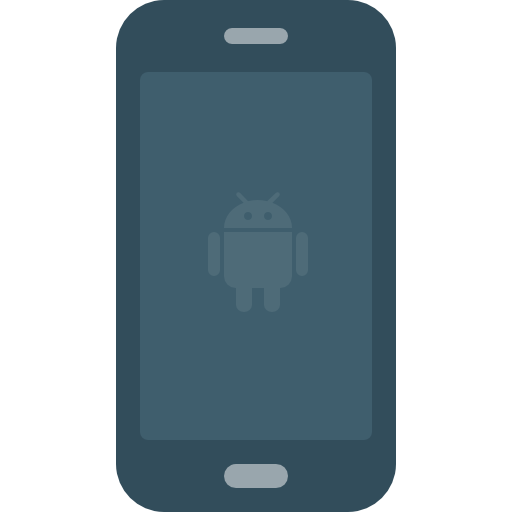 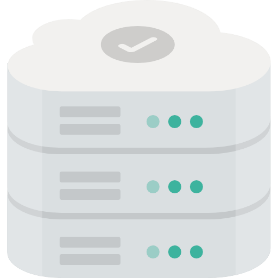 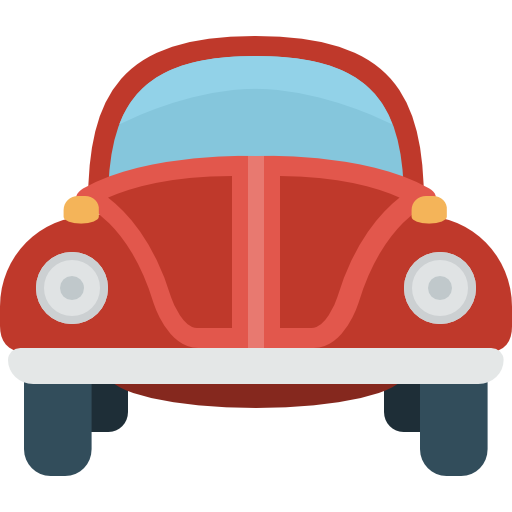 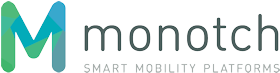 Secure
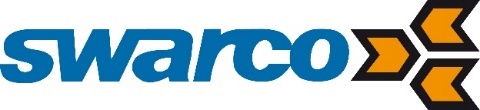 Ready to use
Always available
Ecosystem in action
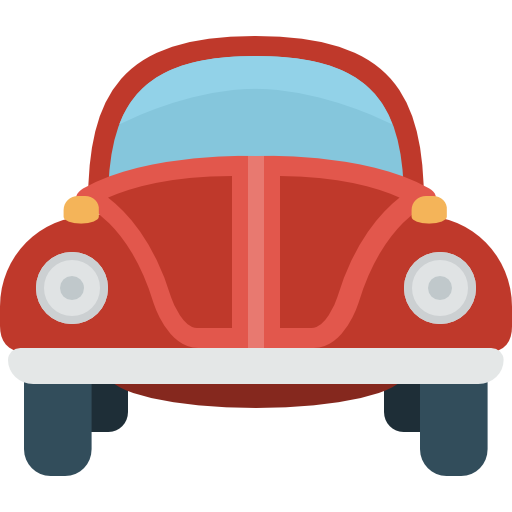 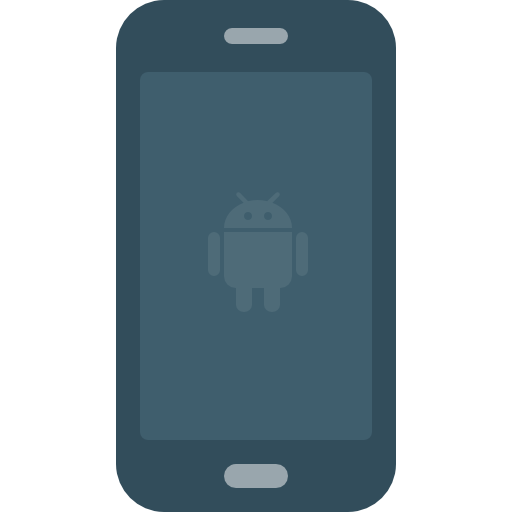 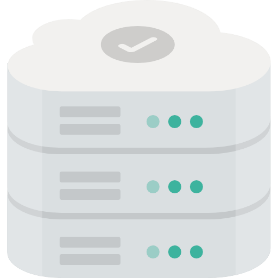 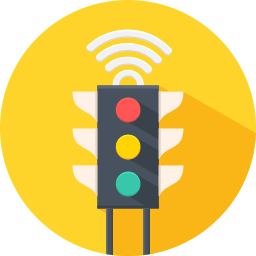 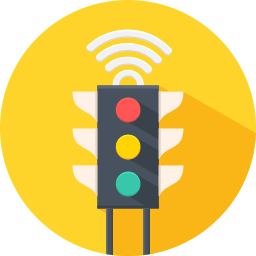 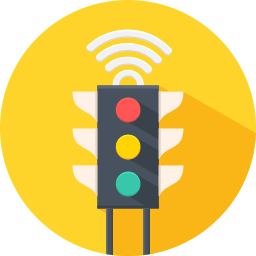 Road users  sending and receiving data
with their preferred 
solutions
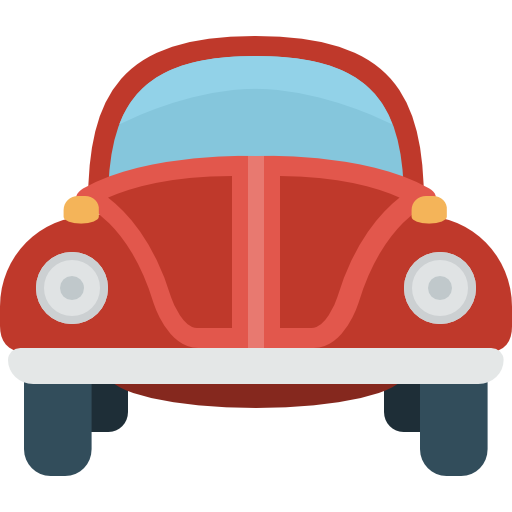 TLEX sending and receiving 
aggregrated status 
data with brokers
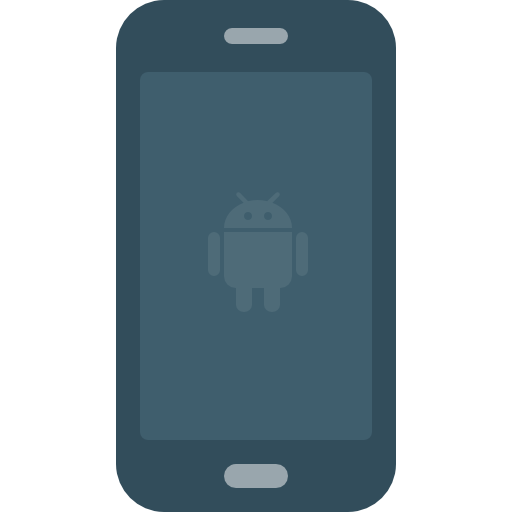 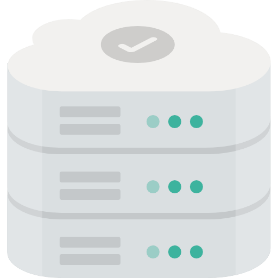 Solutions work
with their preferred 
brokers
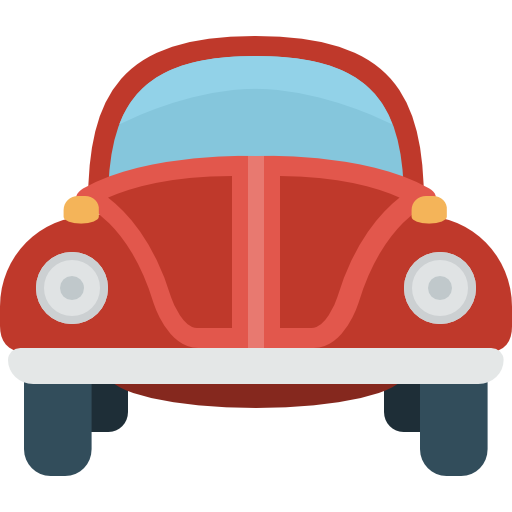 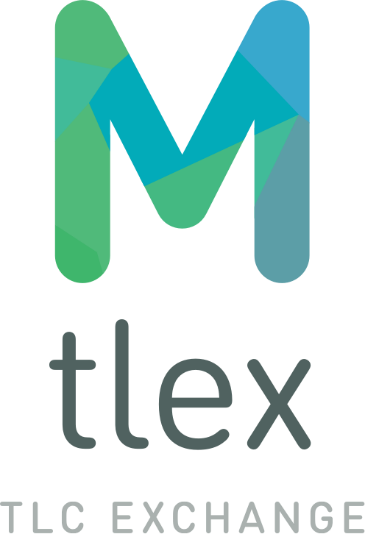 iTLC’s sending
and receiving
realtime status 
data
with TLEX
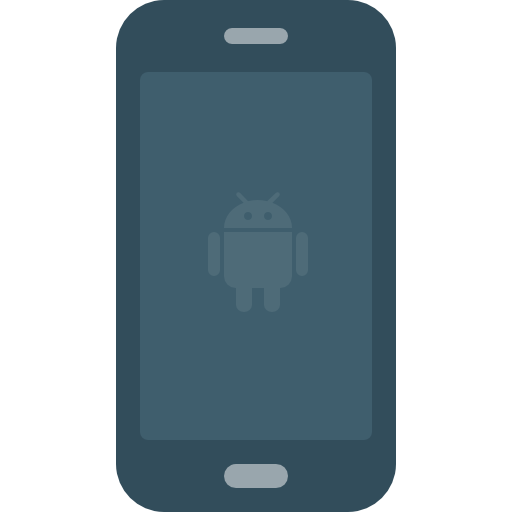 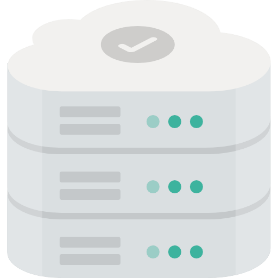 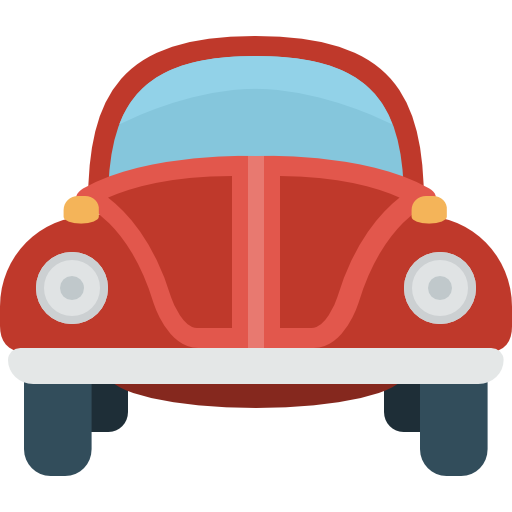 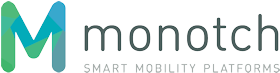 Secure
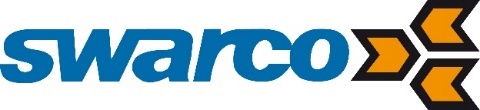 Ready to use
Always available
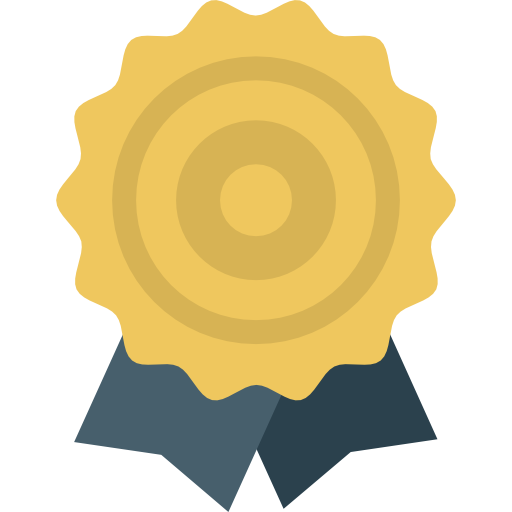 Scalable near infinity
Redundant application architecture with integrated load balancing
Data encryption (TLSv1.2)
Layered authorization model
Session logging and tracking with automated failsafe mechanisms
Secure software design
DDoS attack protection
Monthly pentesting
24x7 support, management and monitoring
TLEX characteristics
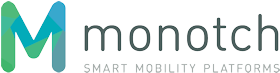 Secure
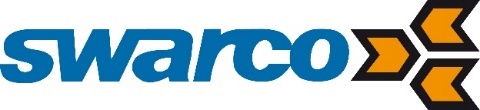 Ready to use
Always available
Phase 1 Netherlands:
1268 iTLC’s
3 Brokers
Phase 1 Netherlands:
+/- 45 million messages per minute
Between TLC’s and road users
(SPAT/MAP/DENM/CAM/SRM /SSM)
Average latency: +/- 8 ms
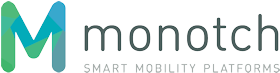 Secure
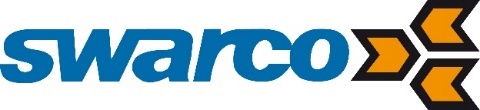 Ready to use
Always available
TLEX Documentation and support portal
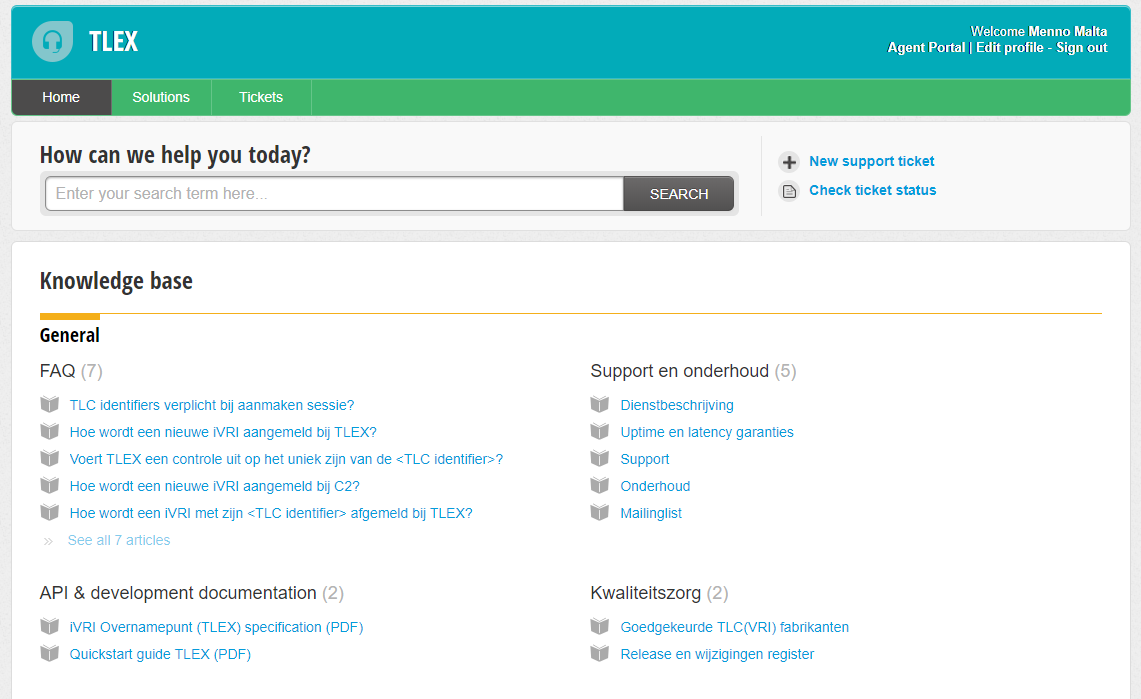 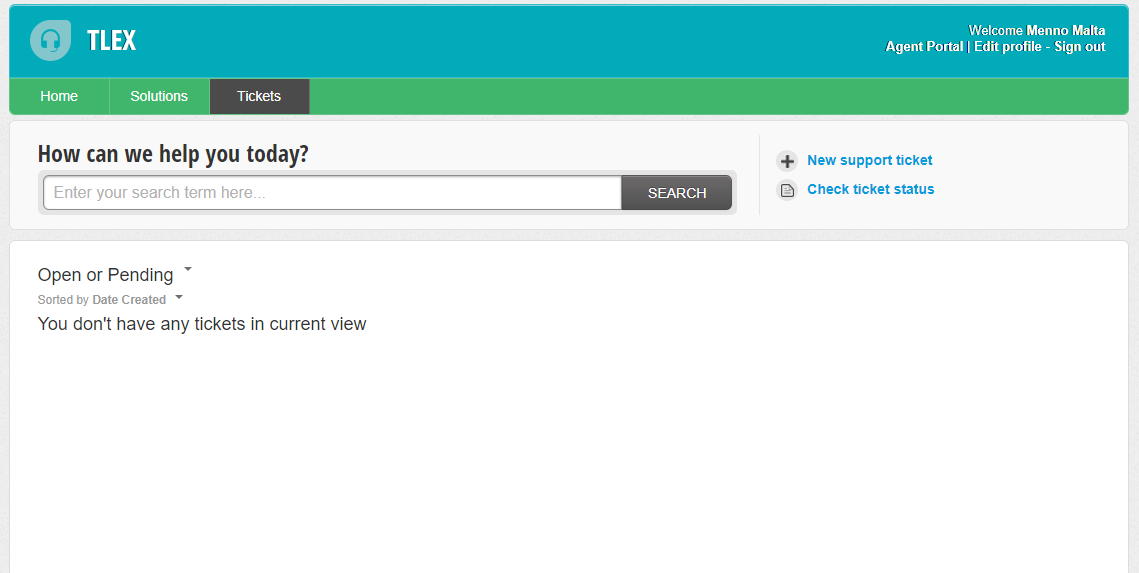 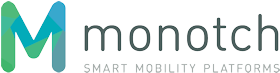 Secure
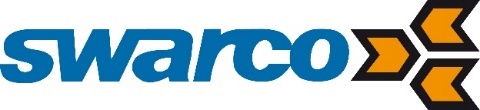 Ready to use
Always available
More information?
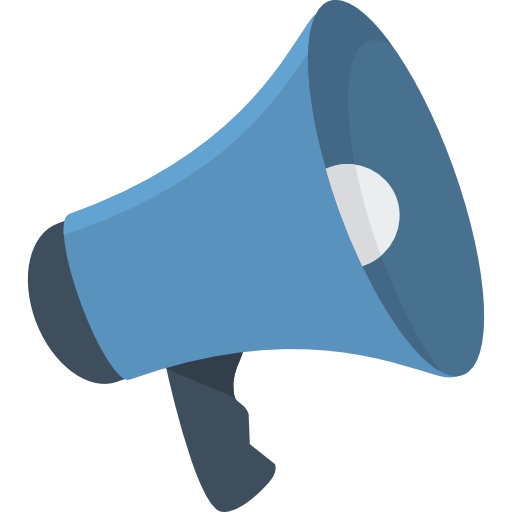 Please send an e-mail to
mmalta@monotch.com
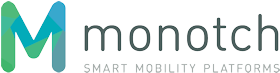 Secure
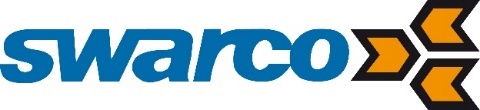 Ready to use
Always available